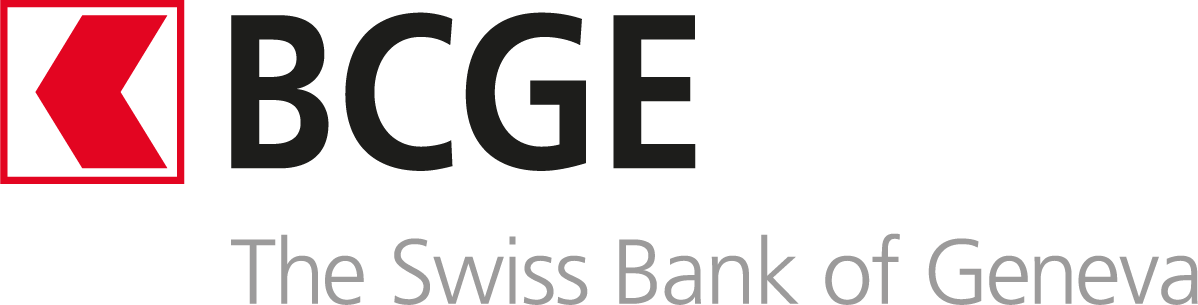 13.12.2023
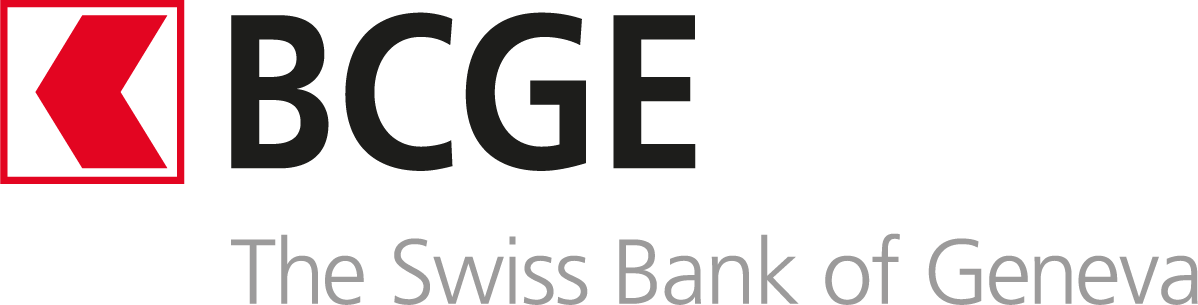 Notation AA-/A-1+/Stable par Standard & Poor’s


926 collaborateurs


14 métiers


Présence sur 31 sites


Accompagnement de clients domiciliés dans plus de  170 pays
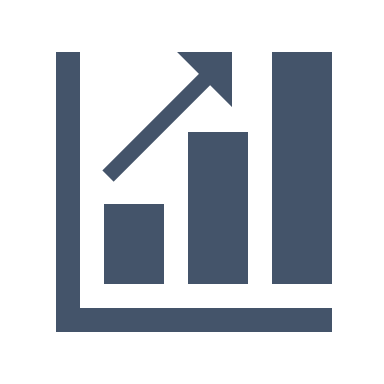 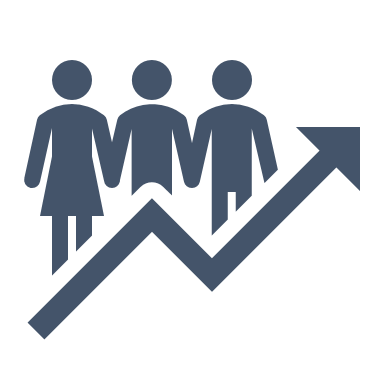 Une expertise confirmée
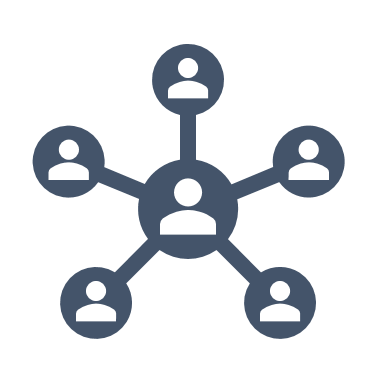 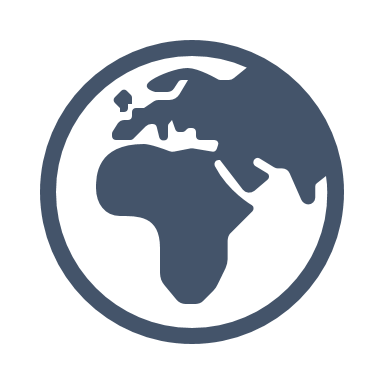 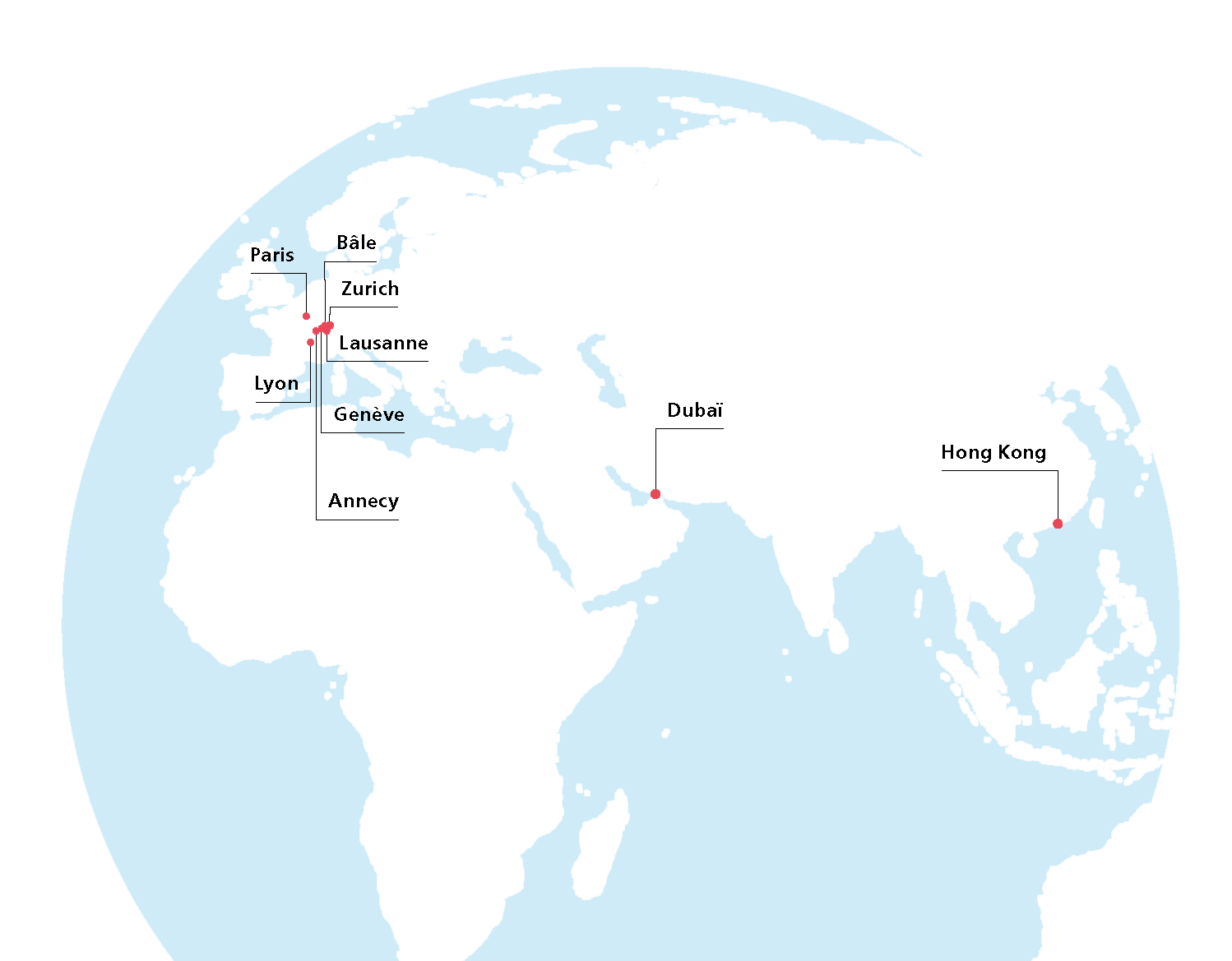 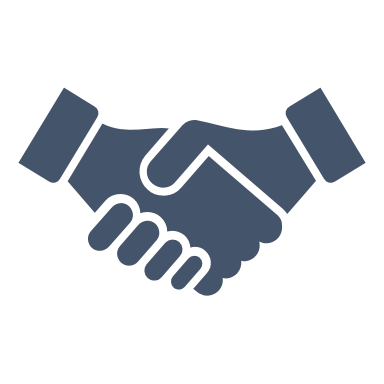 Vos interlocuteurs dédiés
Michael Zumstein

Responsable Clientèle Privée
Private Banking Bâle
michael.zumstein@bcge.ch
+41 61 226 61 03
Leonel Amaral 

Conseiller clientèle Placements et Prévoyance
Clientèle Privée International
leonel.amaral@bcge.ch
+41 22 809 24 85
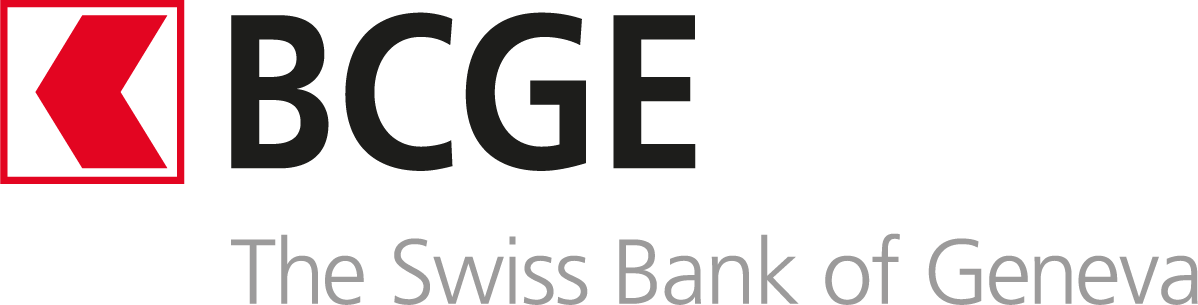 Caractéristiques démographiques
Caractéristiques socio-économiques
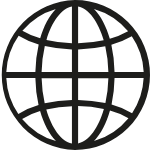 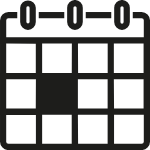 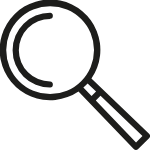 Raison du séjour à l’étranger
Caractéristiques géographiques
Communication et fréquence des conseils
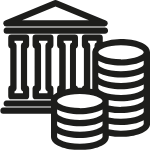 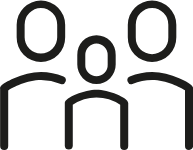 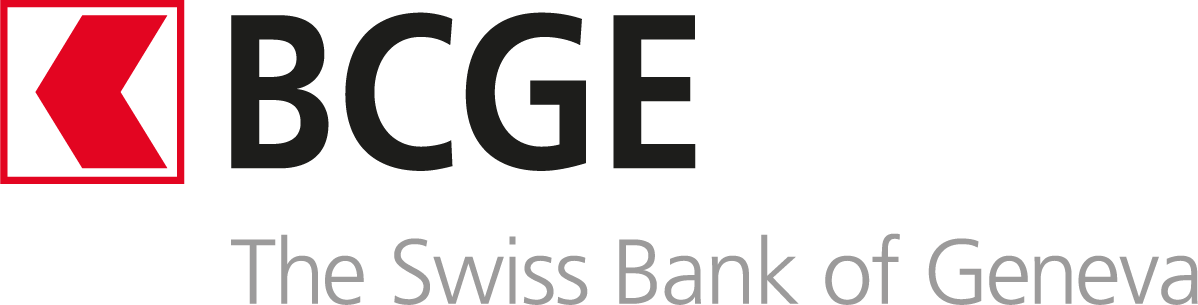 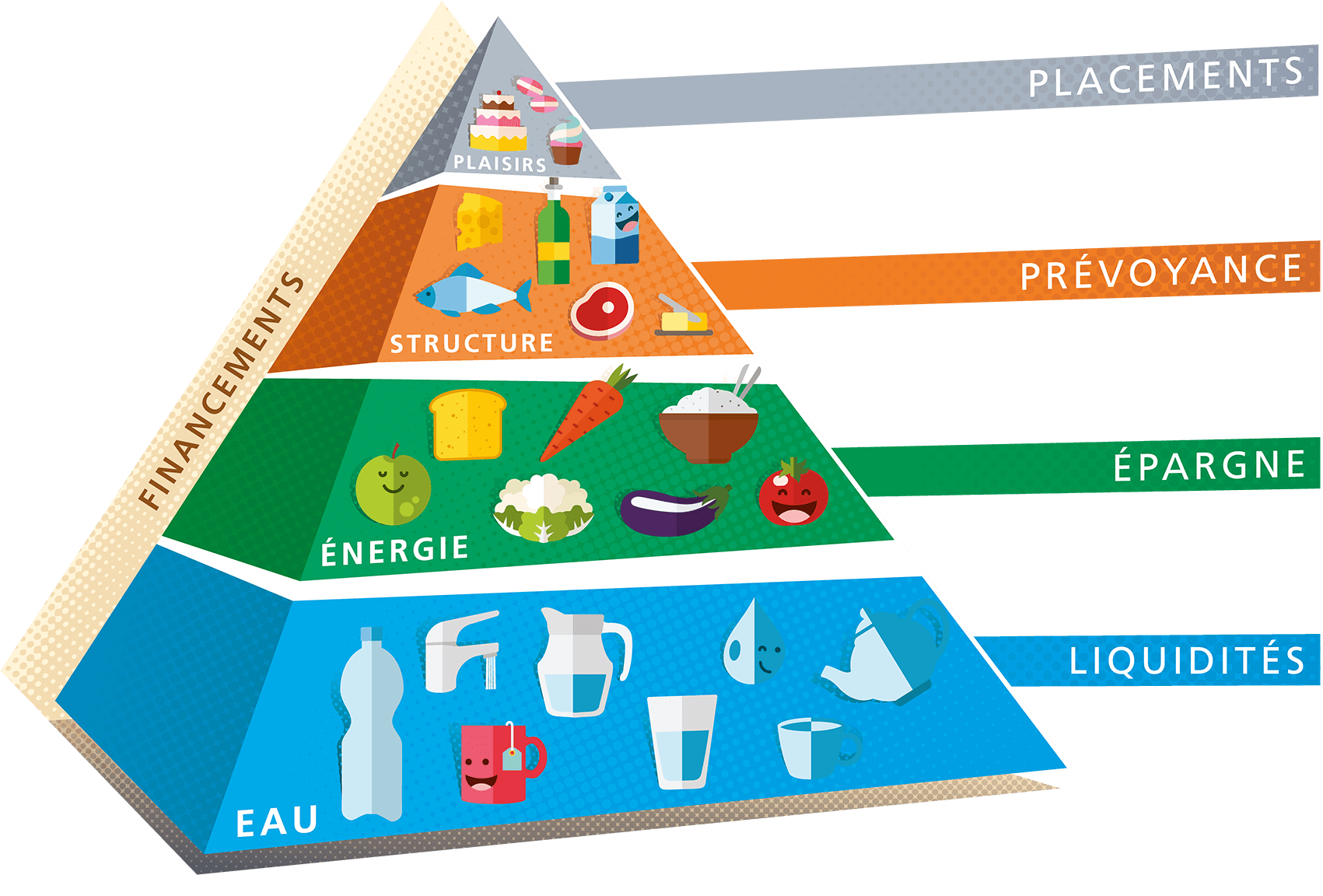 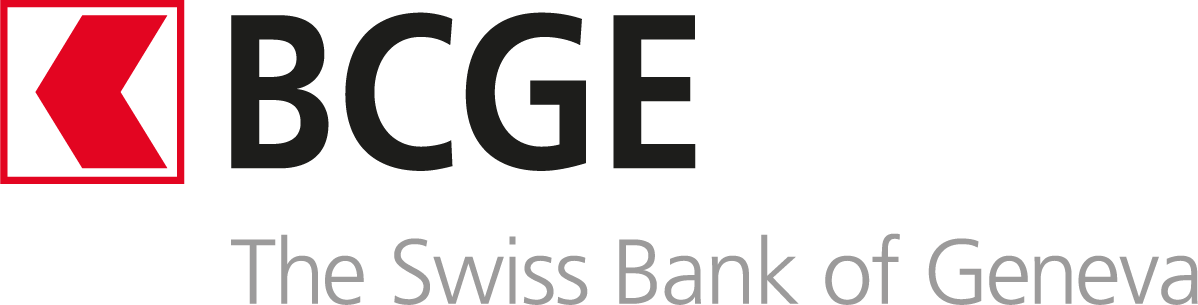 Règles crossborder : Set up avant de partir 
Fiscalité: Conformité avec les règles du futur pays de domicile
Assurances : Maladie (Lamal), Responsabilité Civile, Véhicules 
Prévoyance : 1er, 2ème et 3ème piliers, formalités de libérations/transferts, impact fiscal
Choix de son établissement bancaire : organisation des comptes, contacts 
AVSN : Avoir une personne de confiance et de référence en Suisse
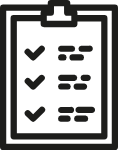 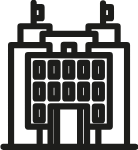 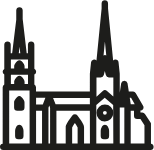 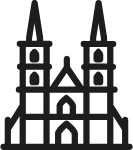 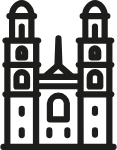 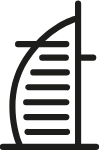 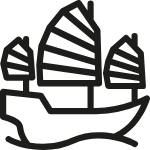 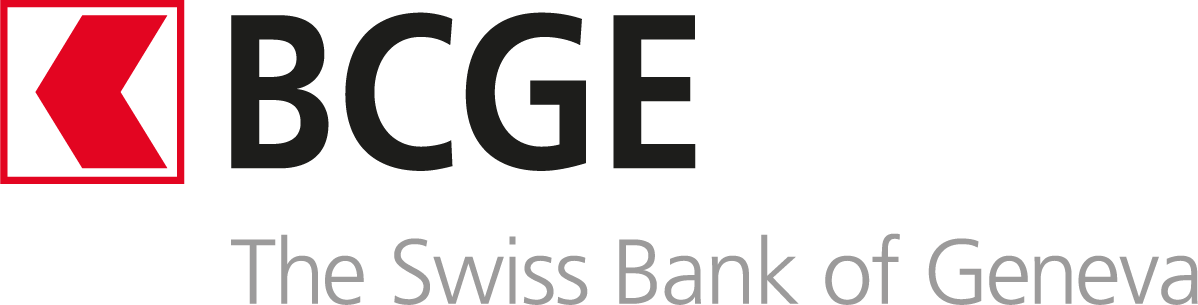 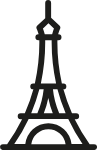